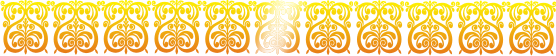 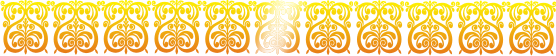 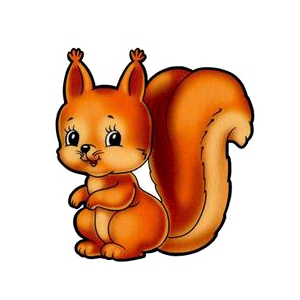 «Тииҥ мэйии» 
3 кылаас 
үөрэнээччилэригэр күрэх
Сунтаар улууһун
В.Г.Павлов аатынан Сунтаар алын сүһүөх оскуолатын
алын кылаас учуутала
 Васильева Наталья Владимировна
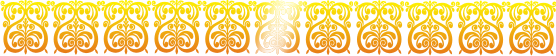 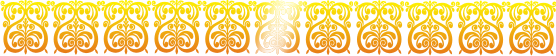 Сыала: 
- Николай Якутскай айымньыларын ис хоһоонноругар олоҕуран толкуйдуур дьоҕуру, булугас өйү сайыннарыыга үлэни тэрийии;
- бэйэ санаатын толору этэргэ, атын киһи санаатын истэргэ, бөлөҕүнүн үлэлииргэ үөрэнии.
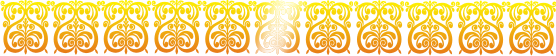 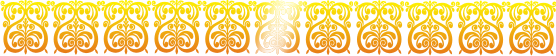 «Тииҥ мэйии»
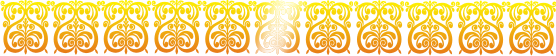 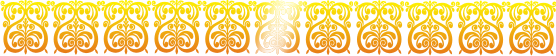 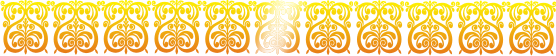 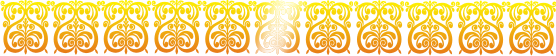 «Тииҥ мэйии»
Сорудах №1
Николай Якутскай толору аата.
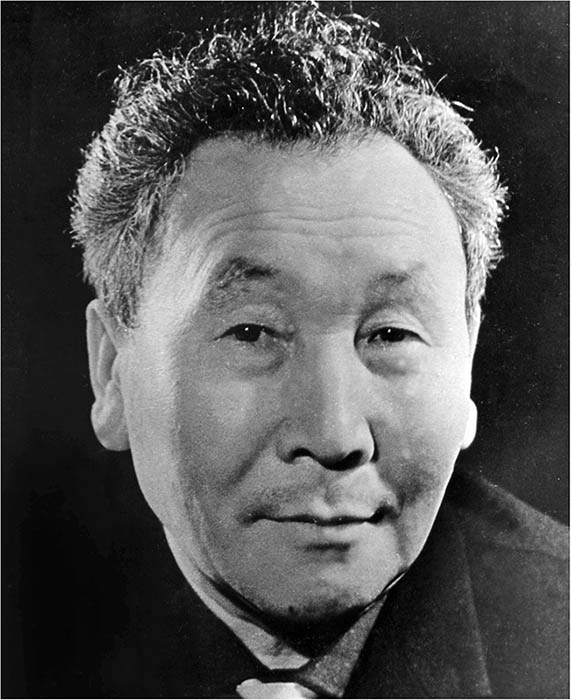 Николай Гаврилович Золотарёв
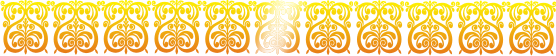 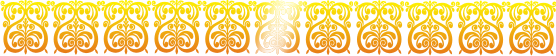 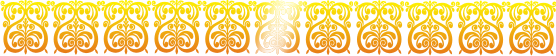 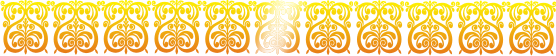 «Тииҥ мэйии»
Сорудах №2
Николай Якутскай хаһан, ханна төрөөбүтэй?
1908 с сэтинньи 2 күнэ, Үөһээ Бүлүү улууһа
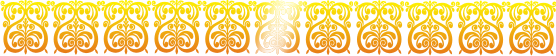 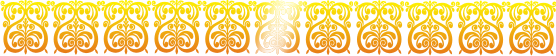 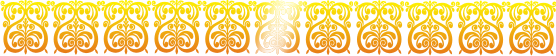 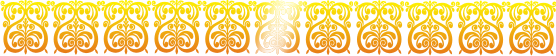 «Тииҥ мэйии»
Сорудах №3
«Алмаас куората» диэн ханнык куораты ааттыылларый?
Мииринэй
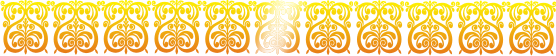 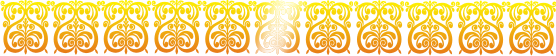 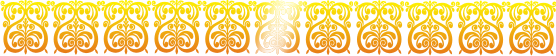 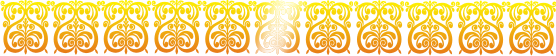 «Тииҥ мэйии»
Сорудах №4
Ханнык айымньыттан быһа тардыыный: “Оо, бу маҥнайгы хаар ырааһыан, үчүгэйиэн!”
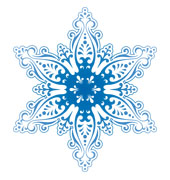 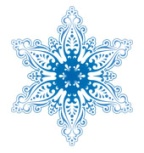 «Кыраһа»
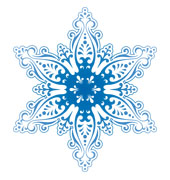 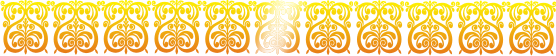 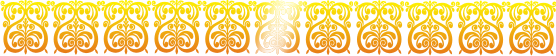 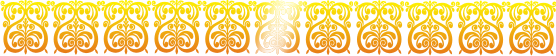 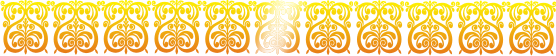 «Тииҥ мэйии»
Сорудах №5
Бу айымньылартан ханныгы Н.Якутскай суруйбатаҕай:
“Куобах кутуруга суох буолбута”
“Бултаах сир”
“Ойуур оскуолата”
«Бултаах сир»
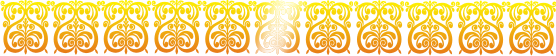 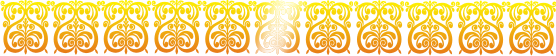 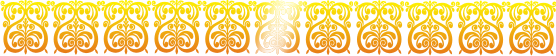 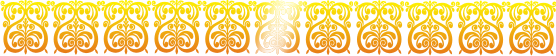 «Тииҥ мэйии»
Сорудах №1
Кутуйахтаах Чооруос дьыл бастакы аҥарыгар хайаларын хасааһын сиэх буоллулар?
Чооруос
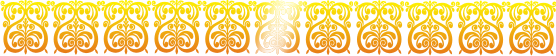 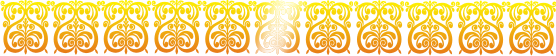 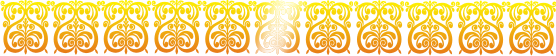 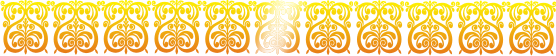 «Тииҥ мэйии»
Сорудах №2
Дьукаахтыылар хаһан икки аҥы араҕыстылар?
Кыс хаар ортото
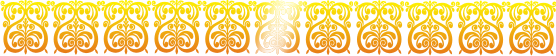 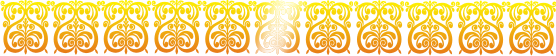 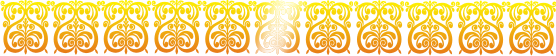 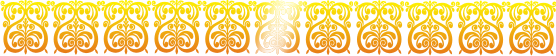 «Тииҥ мэйии»
Сорудах №3
Кутуйах хасааһын тугунан мээрэйдээн сиэттэ?
Кутуругунан мээрэйдээн
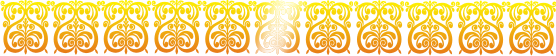 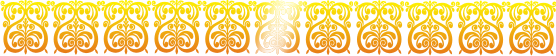 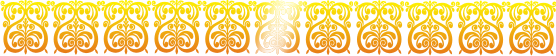 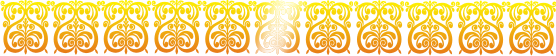 «Тииҥ мэйии»
Сорудах №4
Бу ким этэрий: “Кэмчилээн аһаабатахпытына, аспыт хантан тиийиэй?”
Кутуйах
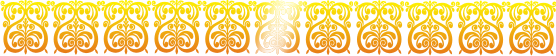 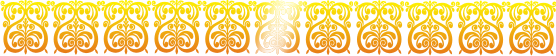 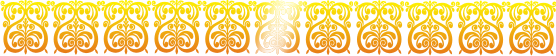 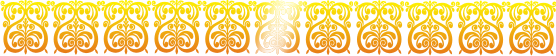 «Тииҥ мэйии»
Сорудах №5
Дьукаах диэн тыл суолтатын быһаар.
Биир дьиэҕэ олорор дьон
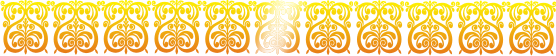 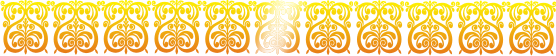 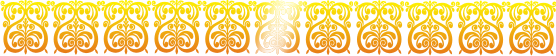 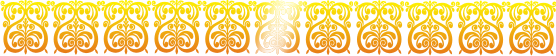 «Тииҥ мэйии»
Сорудах №1
Табысхаан диэн ханнык кыылы ааттыылларый?
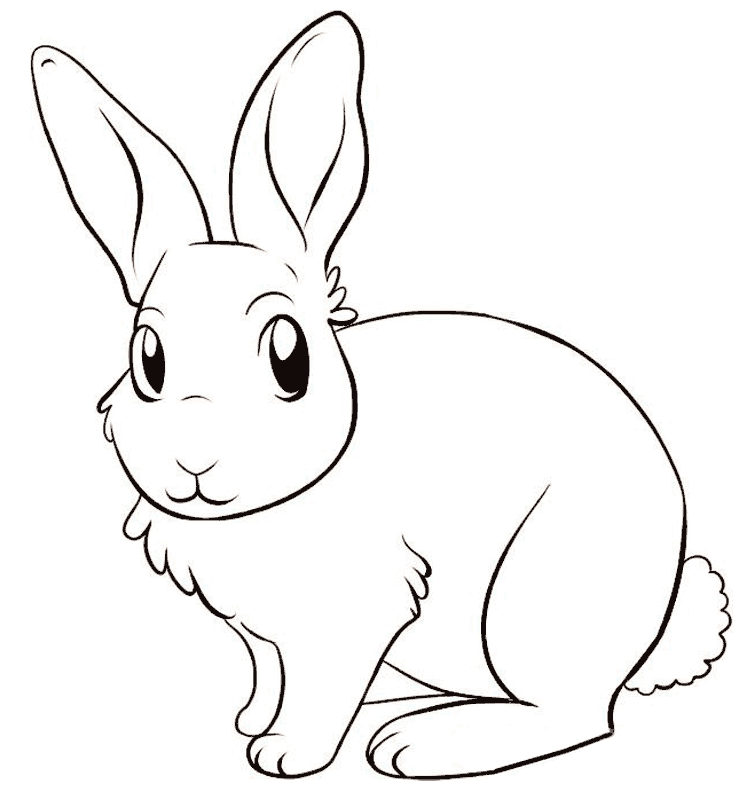 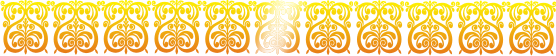 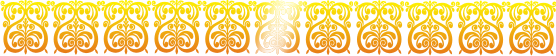 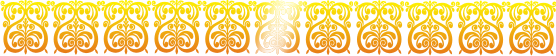 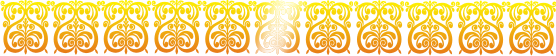 «Тииҥ мэйии»
Сорудах №2
Оскуолаҕа Мэник Мэникчээни  учуутал аан бастаан туохха үөрэттэ?
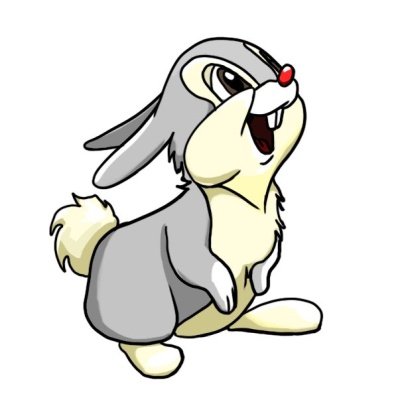 Дорооболоһорго үөрэттэ
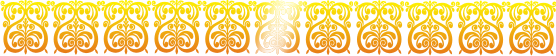 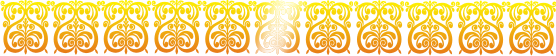 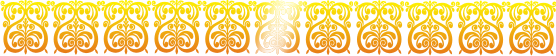 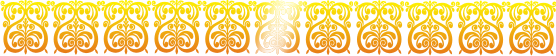 «Тииҥ мэйии»
Сорудах №3
Ойуур оскуолатыгар баар учууталлары ааттаа.
Маҕан Баттах, Чус Чускуйдаан, Тииҥ Мэйии, Табысхаан
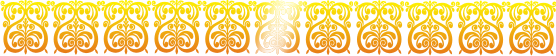 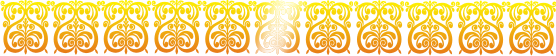 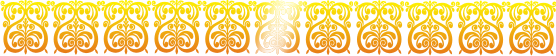 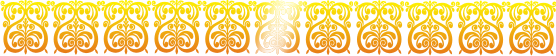 «Тииҥ мэйии»
Сорудах №4
Мэникчээн куобах ойуурга көрсүбүт кыылларын сааһылаа.
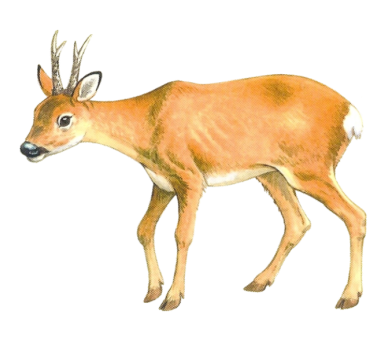 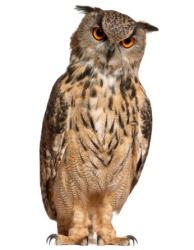 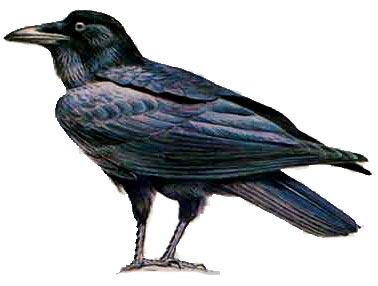 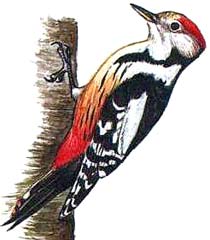 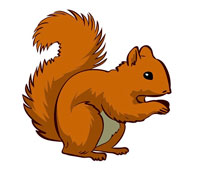 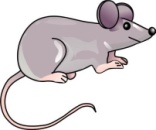 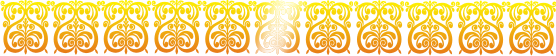 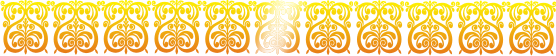 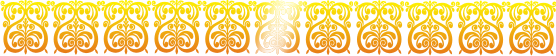 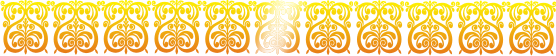 «Тииҥ мэйии»
Сорудах №5
Кыраһа хаар диэн тугуй?
Саҥа түспүт чараас сыа хаар
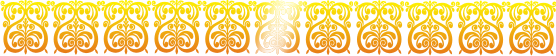 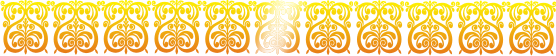 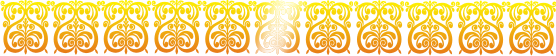 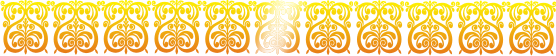 «Тииҥ мэйии»
Сорудах №1
Кыһын тоҕо ытыырый?
Саас кэлэн, кыайтаран
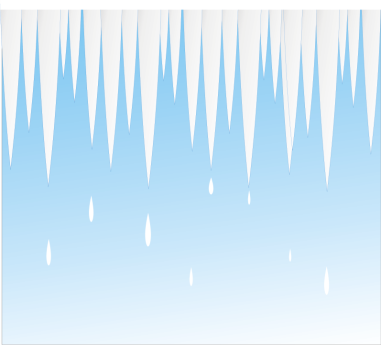 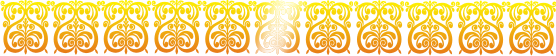 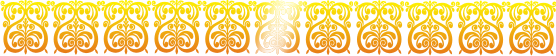 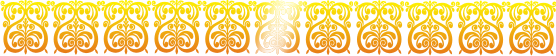 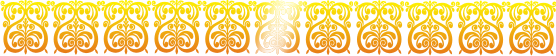 «Тииҥ мэйии»
Сорудах №2
Оҕолор таһырдьаны анаарар сирдэрэ.
Түннүк
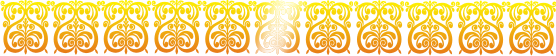 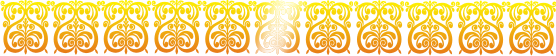 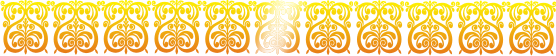 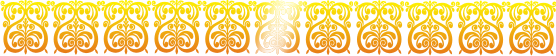 «Тииҥ мэйии»
Сорудах №3
Күн ханнык ыйтан кутуйах хаамыытынан уһууруй?
Тохсунньу
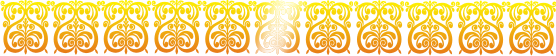 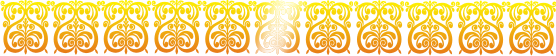 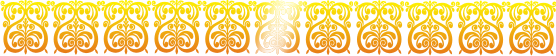 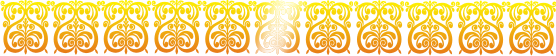 «Тииҥ мэйии»
Сорудах №4
Чооруос чыычааҕы бул
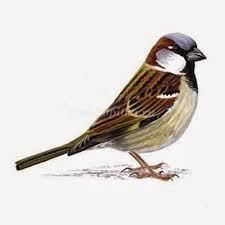 3
2
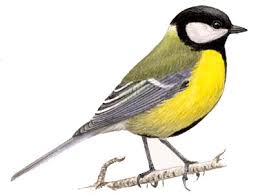 1
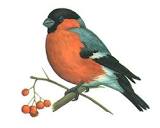 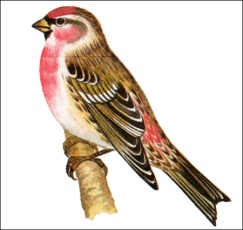 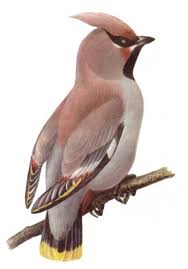 5
4
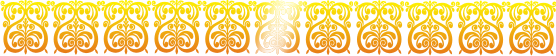 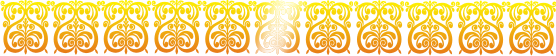 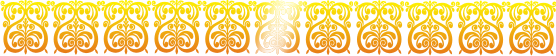 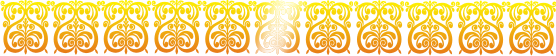 «Тииҥ мэйии»
Сорудах №5
Харалдьык диэн тугуй?
Саас хаар ууллуутугар эрдэ хараарбыт сир
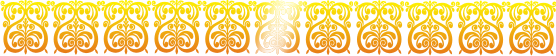 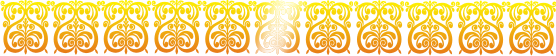 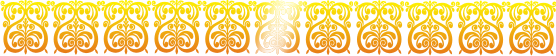 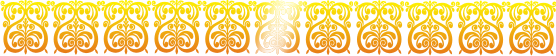 «Тииҥ мэйии»
Сорудах №1
Таабырын: Сыһыыга сырбас баар үһү.
Саһыл
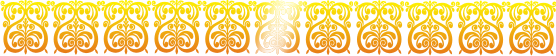 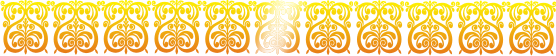 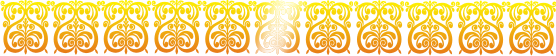 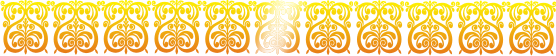 «Тииҥ мэйии»
Сорудах №2
Ребуһу таай
,,
,
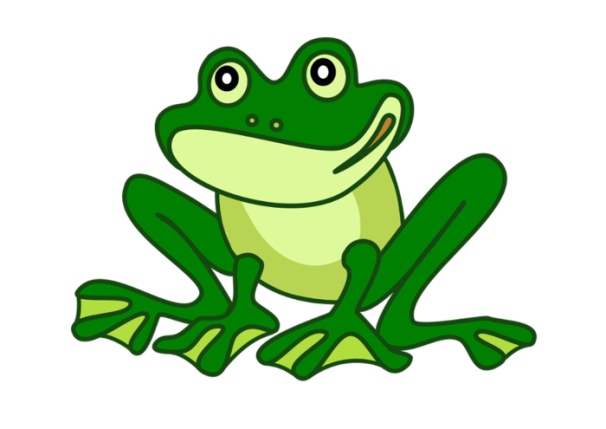 10
К
Куобах
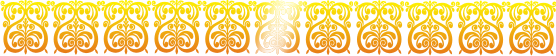 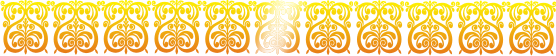 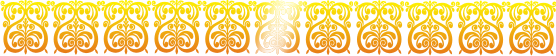 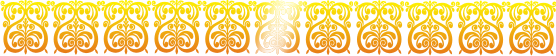 «Тииҥ мэйии»
Сорудах №3
Ребуһу таай
,
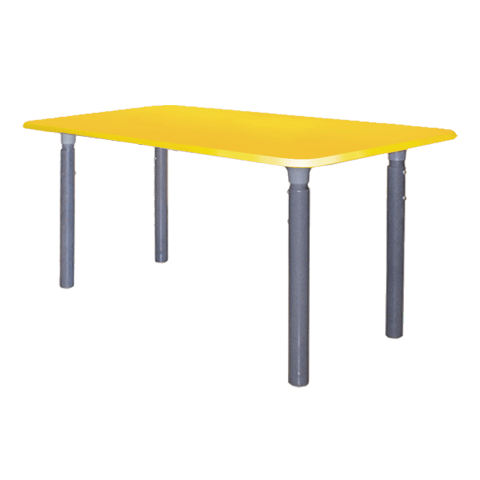 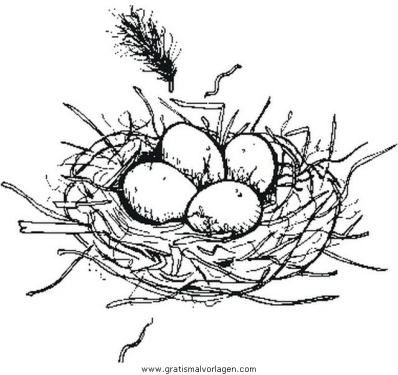 Р
остуоруйа
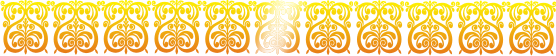 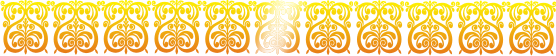 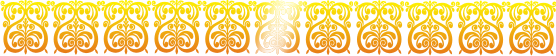 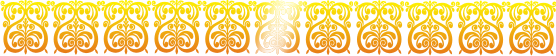 «Тииҥ мэйии»
Сорудах №4
Ребуһу таай
,
,
,
,
чч
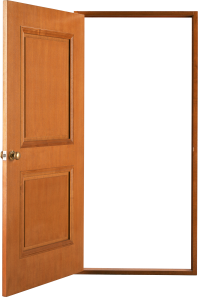 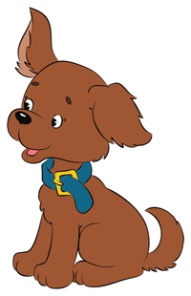 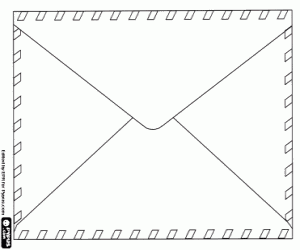 Суруйааччы
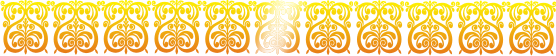 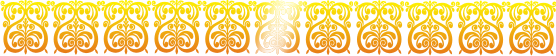 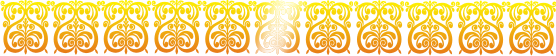 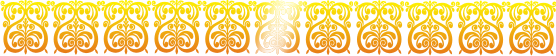 «Тииҥ мэйии»
Сорудах №5
Күлүүс көмөтүнэн тылы 
таай
Оскуола
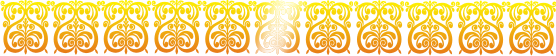 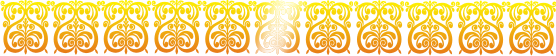